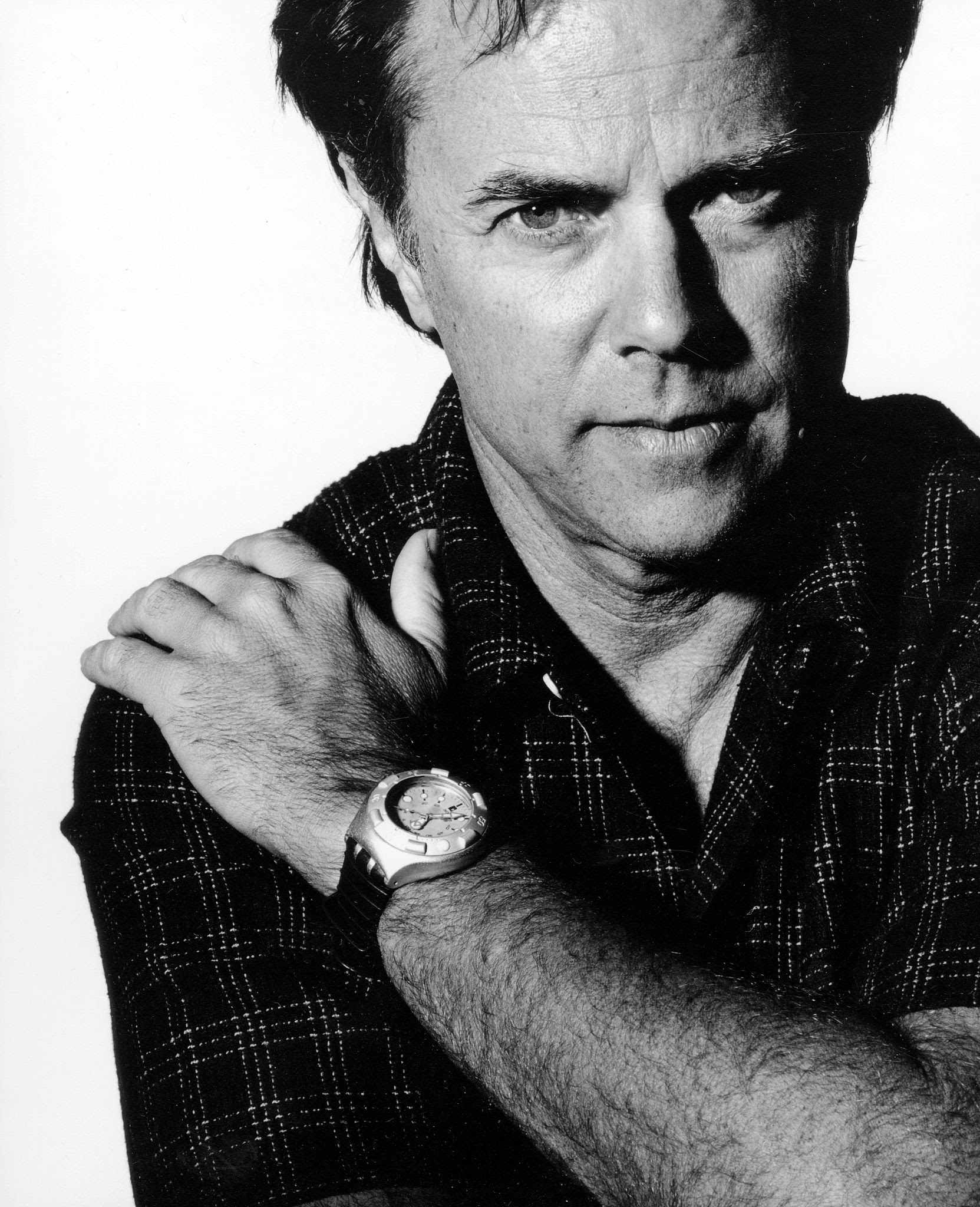 David Carson
Graphic designer, type designer and art director
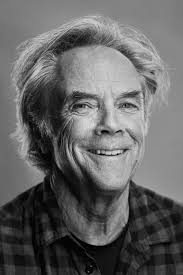 About david Carson
David Carson is a graphic designer, type designer and art director for the magazine Ray gun were he would apply many of the typographic layout approach. He is  known to use this method of design he also use a unique aesthetic in graphic design called   Grunge typography.
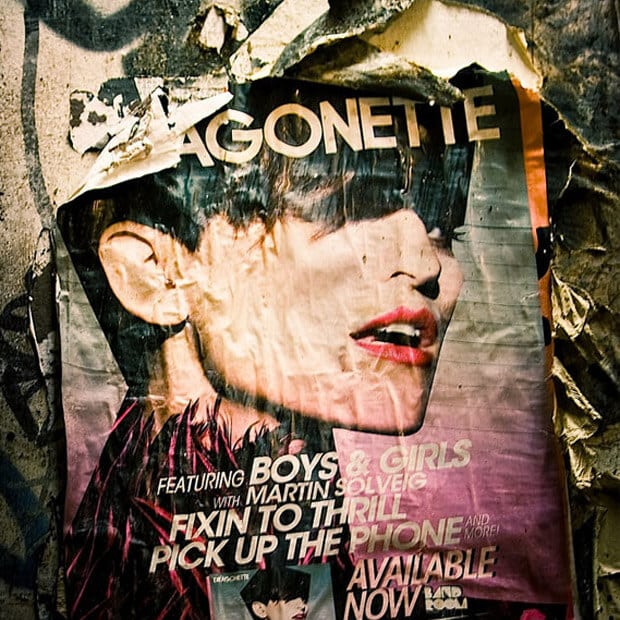 What is grunge typography
Has dirty backgrounds 
Layered text on top of backgrounds 
Torn edges 
Real life imagery and cut outs 
Unsettling fonts 
Breaks every rule of typical good design 
David Carson is the father of grunge typography 
Appears  the in 70s and 80’s
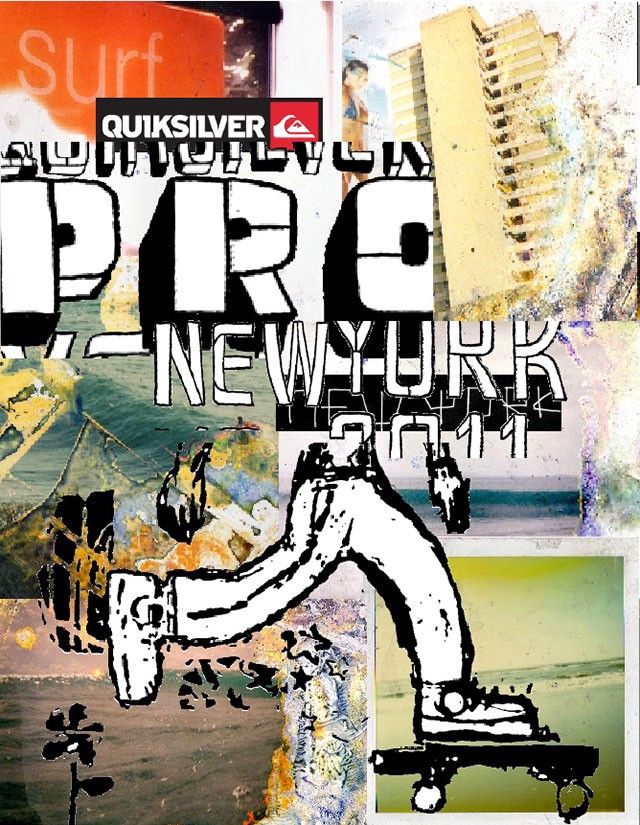 David Carson grunge Typograph
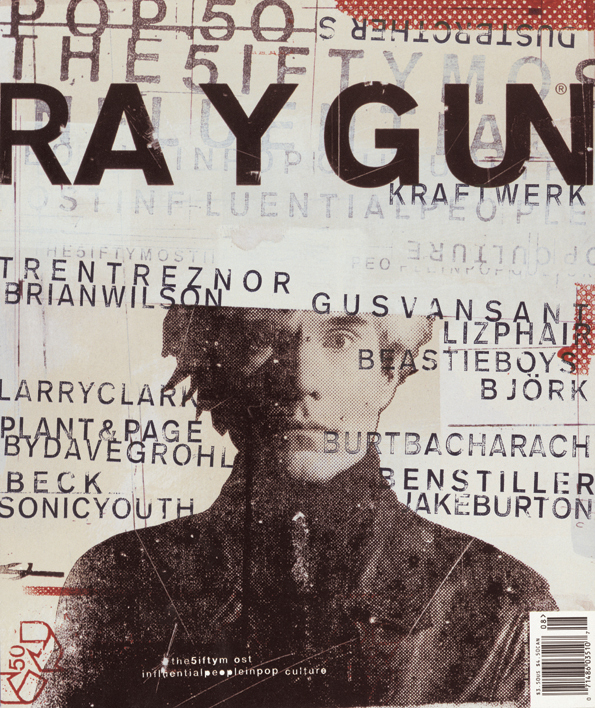